Различные способы решения задач на многогранники  в рамках подготовки учащихся к ЕГЭ по математике
Мастер-класс учителя  математики высшей категории МОУ Гимназии  № 1  г. Новоалександровска
 Новиковой Н.Н.
Основные задачи на многогранники:
расстояние между двумя точками;
расстояние от точки до прямой;
расстояние от точки до плоскости;
расстояние от прямой, параллельной  данной плоскости,  до этой плоскости;
расстояние между скрещивающимися прямыми;
угол между пересекающимися прямыми;
угол между скрещивающимися прямыми;
угол между прямой и плоскостью;
угол между двумя плоскостями.
Основные  методы решения:
поэтапно-вычислительный метод;
 координатный метод;
 координатно – векторный метод;
метод объемов;
метод ключевых задач;
векторный метод.
Вычисление расстояния   от точки до плоскостиСпособы решения задачи:
поэтапно-вычислительный способ;
метод объемов; 
координатный метод.
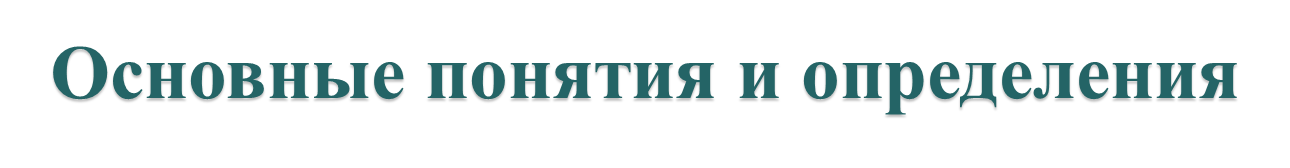 А
Расстояние от точки до плоскости, не содержащей эту точку, есть длина отрезка перпендикуляра, опущенного из этой точки на плоскость.

 Расстояние между прямой и параллельной ей плоскостью равно расстоянию от  любой точки этой прямой до плоскости.
Н
α
А
а
H
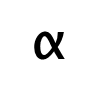 Задача № 1. Вычисление расстояния от точки до плоскости
№ 1. В правильной четырехугольной пирамиде ABCDP с вершиной P сторона основания равна 3,            а высота 2. Найдите расстояние от вершины А до плоскости PCD.
Р
2
С
В
о
D
А
3
Поэтапно - вычислительный  метод:
Р
AB || DC, AВ || (PCD),
  р (A, (PCD)) =
 р (АB, (PCD)) = 
 р (М,(РСD)) = МН  
 ( МН - высота Δ МКР )
2
Н
С
В
к
М
о
D
А
3
Преимущества метода
наглядность и очевидность
простота вычислений



требует  развитого  пространственного мышления и  уверенного  владения теоретическим материалом
Недостатки метода
Метод   объемов:
Р
2
С
В
о
D
А
3
Метод   объемов:
Р
2
С
о
D
А
3
Преимущества метода
наглядность и очевидность
простота вычислений



требует  развитого  пространственного мышления (умение мысленно вычленять нужный объект)
ограниченность применения
Недостатки метода
Координатный   метод:
Z
Р
2
С
В
У
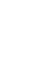 о
D
А
3
Х
Преимущества метода
работа по алгоритму
удобно ввести прямоугольную систему координат



решение системы из трех уравнений 
    с четырьмя переменными
трудно запоминающаяся формула
Недостатки метода
Вычисление угла между плоскостями     Способы решения задачи:
поэтапно-вычислительный способ;
координатный метод.
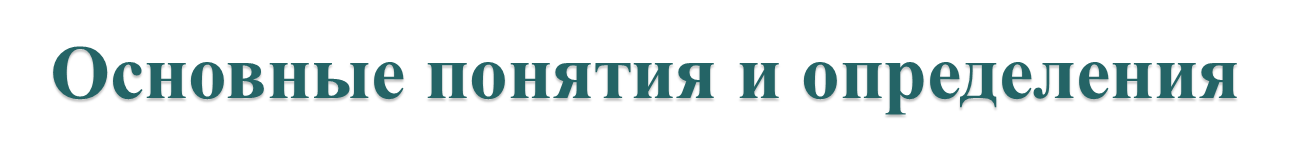 Двугранным углом называется фигура, образованная двумя полуплоскостями с общей границей, не принадлежащими одной плоскости.


Градусной мерой двугранного является градусная мера его линейного угла.
α
a
β
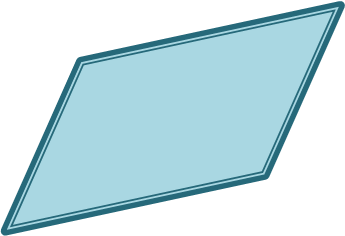 α
a
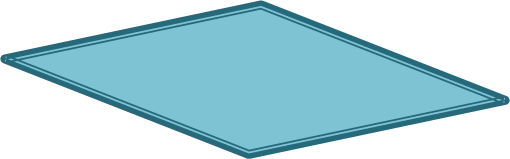 β
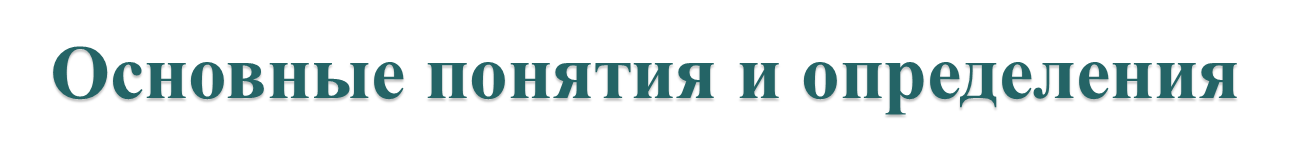 Две пересекающиеся  
  плоскости образуют четыре 
  двугранных угла. Углом 
  между этими плоскостями 
  называется двугранный угол, 
  не превосходящий  остальные
  двугранные углы.
φ
α
β
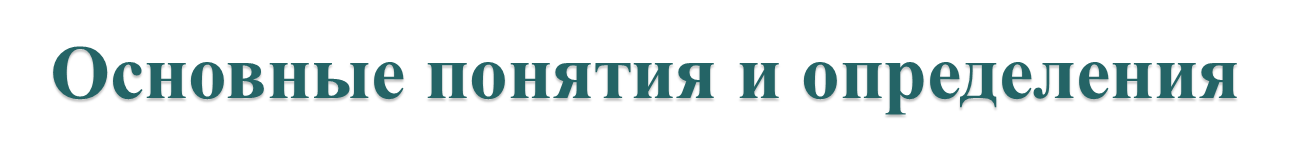 Угол между двумя 
     плоскостями  α и β можно
     найти, как угол:

между плоскостями, параллельными данным плоскостям  α и β ;

между  перпендикулярами 
    a и b  к данным плоскостям.
a
φ
b
φ
α
β
Задача № 2.Вычисление   угла  между   плоскостями
№2.  В  правильной  четырехугольной   призме АВСDА1В1С1D1   стороны основания равны 2,  а  боковые  ребра равны 5. 
 На  ребре  АА1 отмечена   точка Е так, что  АЕ:ЕА1=3:2.
 Найдите  угол  между плоскостями  АВС  и  ВЕD1 .
5
Е
С
2
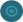 А
В
Поэтапно – вычислительный  метод:
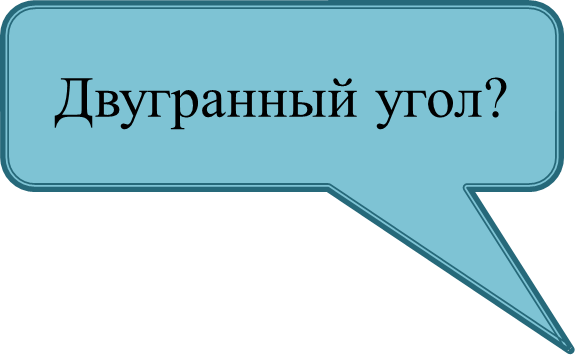 5
Е
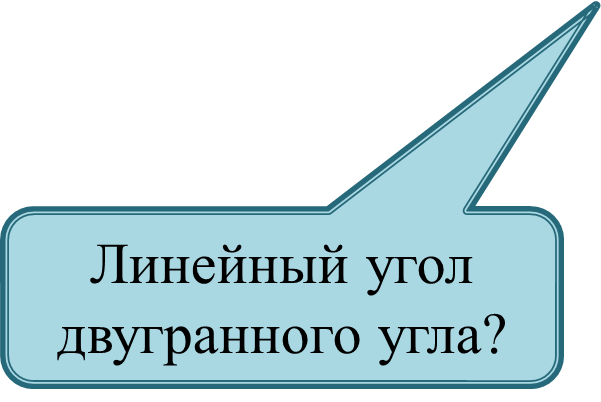 С
2
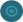 А
В
Поэтапно – вычислительный  метод:
М
Е
С
А
В
Поэтапно – вычислительный  метод:
2
М
2
Е
С
3
2
φ
А
В
3
Н
К
Поэтапно – вычислительный  метод:
2
М
2
Е
С
3
2
φ
А
В
3
Н
К
Преимущества метода
несложные математические расчеты
известные математические формулы



нестандартность ситуации
требует  развитого  пространственного мышления  и уверенного владения теоретическим материалом
Недостатки метода
Координатный    метод:
z
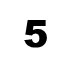 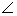 Е
у
С
2
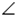 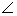 А
2
В
х
Преимущества метода
работа по алгоритму
удобно ввести прямоугольную систему координат
не требуется проводить дополнительные построения



решение системы уравнений с тремя неизвестными
в формуле возможна ошибка с выбором тригонометрической функции
Недостатки метода
Вычисление   расстояния   между скрещивающимися   прямыми
Способы решения задачи:
поэтапно-вычислительный метод;
метод проекций.
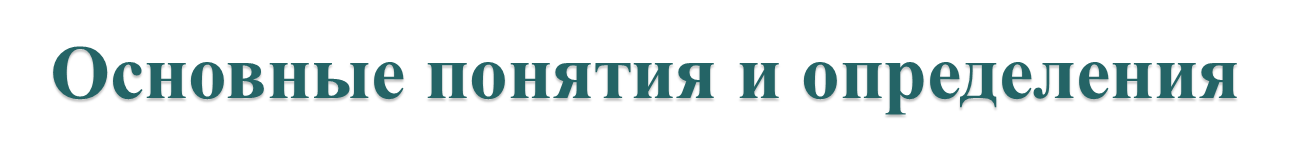 А
Расстояние между двумя
   скрещивающимися прямыми 
   равно длине их общего 
   перпендикуляра.
а
b
В
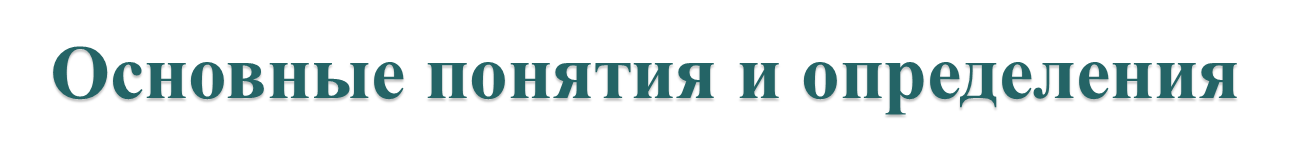 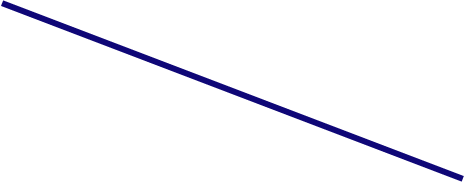 А
а
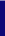 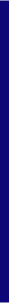 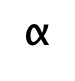 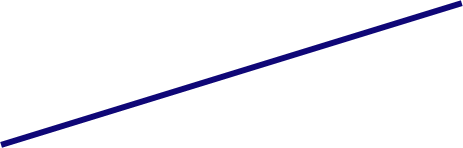 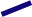 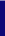 b
Н
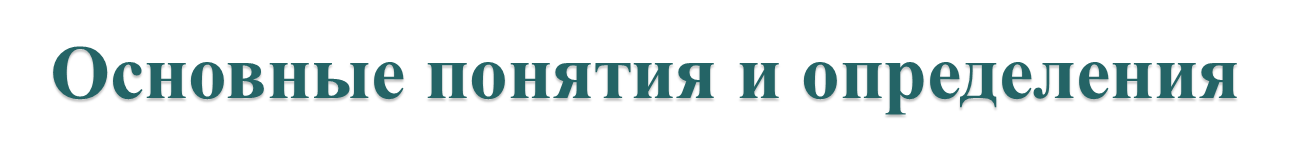 а
заключить данные прямые в параллельные плоскости, проходящие через данные скрещивающиеся прямые , и найти расстояние между этими плоскостями;
А
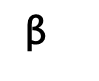 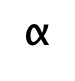 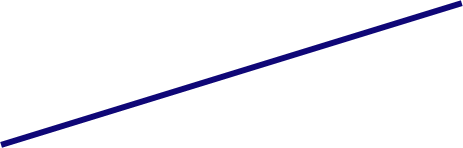 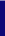 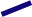 b
Н
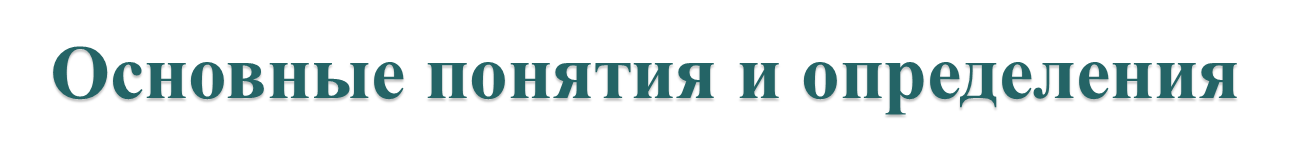 построить плоскость, перпендикулярную одной из двух прямых, и построить проекцию второй прямой на эту плоскость,  искомое расстояние – есть расстояние между проекциями этих  прямых на построенную плоскость 
     (метод проекций) .
b
а
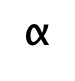 Н
А
Задача № 3. Вычисление расстояния между скрещивающимися прямыми
№ 3.  В  единичном кубе  АВСDА1В1С1D1  найдите  расстояние между  прямыми 
 АВ1 и  А1С1.
1
C
D
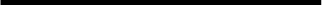 1
В
1
А
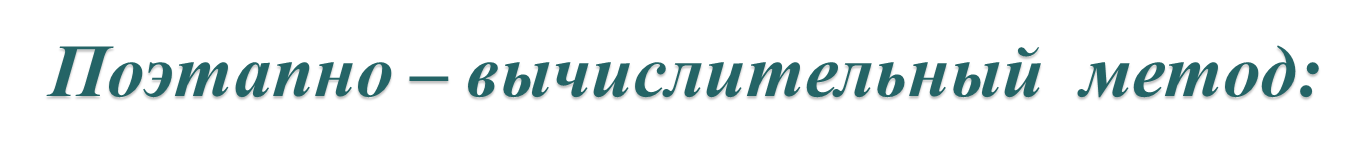 АС || А1С1   ,
А1С1 || (АВ1С) ,
ρ (А1С1 , АВ1 ) =
= ρ (А1С1 , (АВ1С))= 
= ρ (С1 , (АВ1 С )) .
Далее координатный метод или метод объемов.
1
C
D
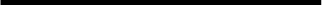 1
В
А
1
Преимущества метода
наглядность
простота дополнительных построений





требует определенных навыков и владения теоретическим материалом
Недостатки метода
Метод  проекций:
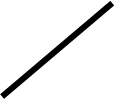 1
Н
С
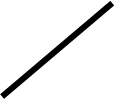 C
D
1
О
1
В
А
Н
О
Преимущества метода
простые вычисления
возможность применить в более сложной ситуации




сложные дополнительные построения
требует пространственного мышления
Недостатки метода
Порешаем?
Порешаем?
А
D
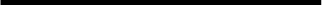 В
С
Используемые материалы:
Учебник Геометрия 10-11 класс, Л.С.Атанасян, Просвещение,  М, 2010 г;
Математика, ЕГЭ 2013 , Многогранники, типы задач и методы их решения, Корянов А.Г., Прокофьев А.А.;
Математика, ЕГЭ 2013, типовые тестовые задания,  Семенов А.Л., Ященко И.В. Экзамен, М, 2013 г;
Alexlarin.net 2013.
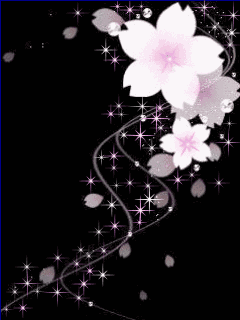 Спасибо  за сотрудничество!
Коллеги,  желаю Вам успехов и достижений !